Sign in and save results:
AKA: Common Job Titles
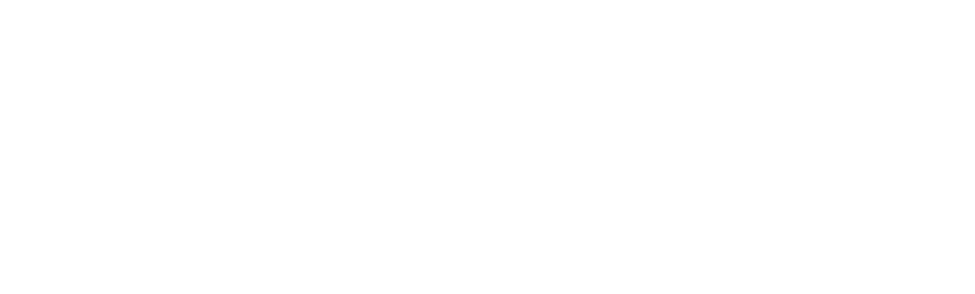 DIRECTIONS: Using the “explore occupations” section of NCcareers, you are to research an occupation.  Look for the “Common Job Titles” section.  Jot down at least 1 common job title for each letter of the alphabet the the additional job titles start with in the image below.  If you’re feeling creative, draw a picture of what the occupation might look like.
Common Job Titles
Occupation Researched